CEO Update to EEBCO
Workforce and tax credit opportunities
What’s Going on at the CEO?
Working on funding with Department of Energy for Training Residential Energy Contractors grant
Reviewing and ‘registering’ contractors for the updated State of Colorado Heat Pump Tax Credits
Building applications with DOE for rebate programs
Workforce Opportunities: TREC
Training Residential Energy Efficiency Contractors
Roughly $2.5 Million over 4 years
In application review with DOE - still need to clear contracting phase to receive funds
With partners like EEBCO and other stakeholders - use TREC funds to:
Provide subsidy to ‘upskill’ existing HVAC workers on heat pump technology and installation
Recruit and subsidize training of new HVAC workers with existing ‘pipelines’ for workforce development
Need to develop a Workforce Advisory Group to inform roll out!
State of Colorado Heat Pump Tax Credits
The tax credit is split between the registered installing contractor and the customer
Registered contractors are required to provide the tax credit to customers as a discount off the cost of installing eligible heat pump technology
The table below outlines the minimum required discount a customer will receive for heat pumps installed in 2024
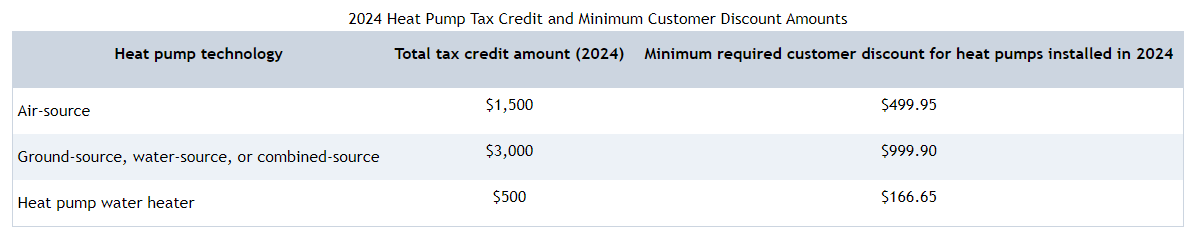 Becoming a registered contractor for tax credits
To receive the tax credit, you must submit an application and be approved by the CEO
Key considerations:
Safe handling of refrigerants
Demonstrated brazing skill (where applicable)
Experience in heat pump technology
Create an account, submit application, answer follow up questions if necessary
https://socgov27.my.site.com/taxcredits/s/
Tax Credit Eligible Equipment
Primary heating source for the building
If supplemental, must be sized to provide 80% of annual heating load
Energy Star certified equipment 
Must have a variable-speed compressor
Split-systems must be AHRI matched equipment
How to claim tax credits
The tax credit is processed by the Department of Revenue
DOR will release a form for processing and requesting tax credits by Q4 of 2024
This requires floating the consumer discounted proportion of the credit through the year until tax filings
The tax credit is fully refundable
This means if you ‘earn’ more tax credit than your income tax you will be reimbursed directly from DOR for the equivalent amount of the credit
The CEO will do auditing and sampling of claimed credits for compliance
IRA Rebates
Working rapidly with DOE on the application and subsequent approval 
Stay tuned!
Questions
If you want to participate in the TREC Workforce Advisory Group or if you have questions about tax credits 
Contact Loren Ahonen
loren.ahonen@state.co.us
720-665-1734